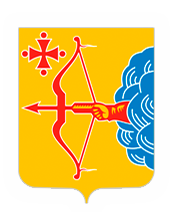 Центр компетенций в сфере сельскохозяйственной кооперации и поддержки фермеров Кировской области
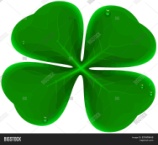 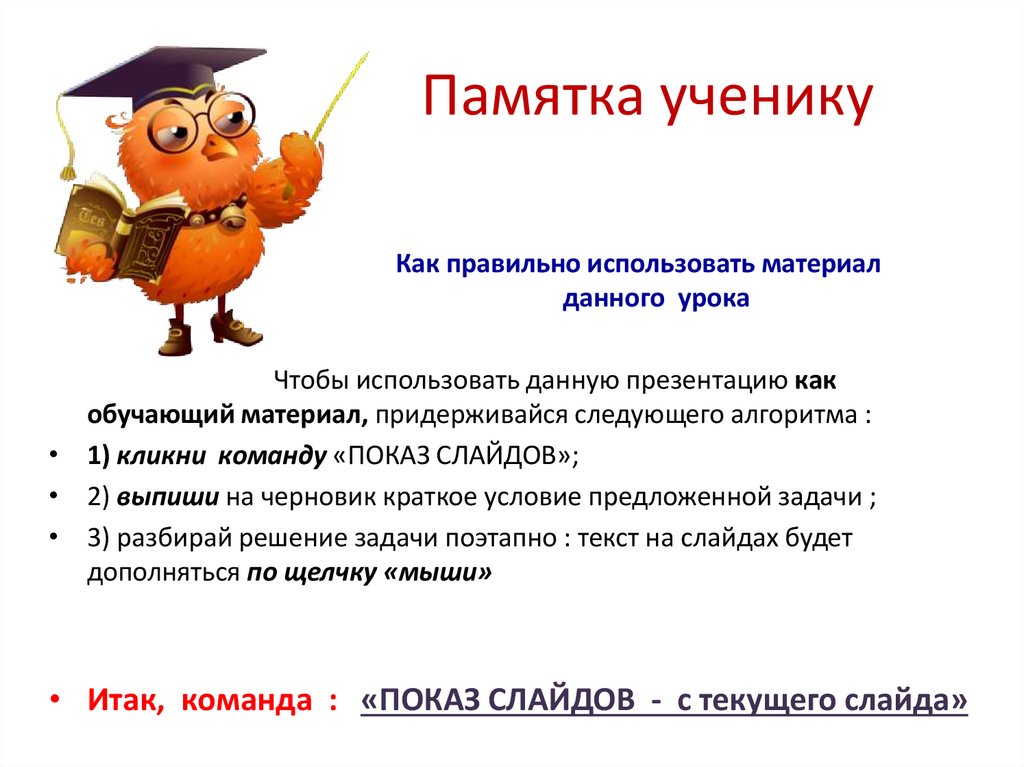 ВОПРОСЫ ПРИМЕНЕНИЯ ТРУДОВОГО ЗАКОНОДАТЕЛЬСТВА
Сезонные работники: особенности трудовых отношений
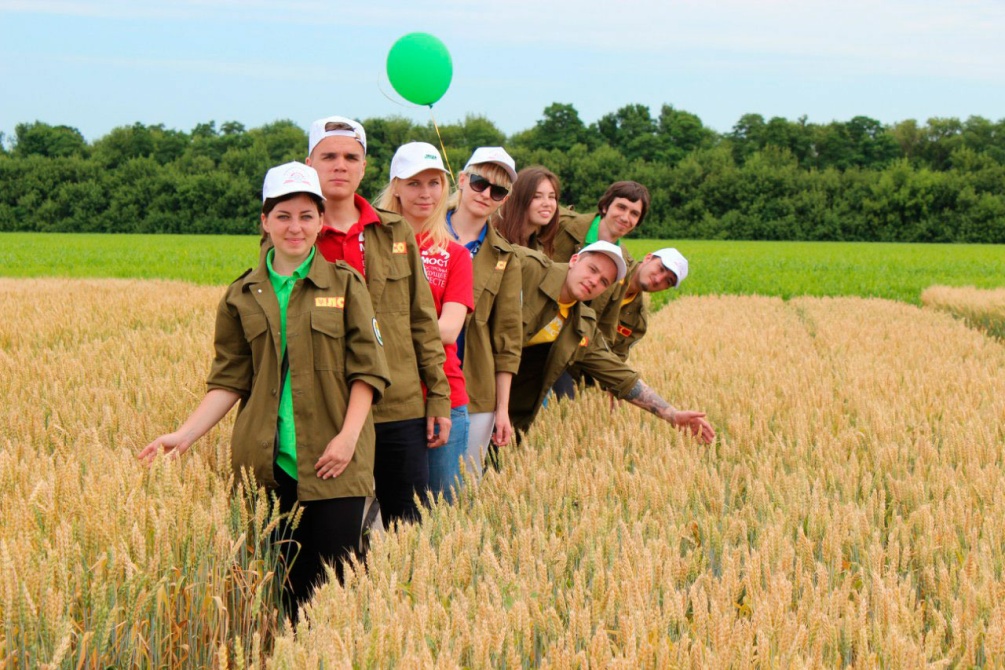 Киров 2022
Права сезонного работника
Труд «сезонников» имеет свои, довольно чётко прописанные в главе 46 ТК особенности регулирования: сезонных работников принимают в штат на ограниченный срок и увольняют в порядке статьи 296 ТК. 
Организация, которая использует труд сезонных работников, вправе устанавливать им испытание при приёме на работу с учётом положений статьи 70 ТК. 
Если сотрудника нанимают на срок от 2 до 6 месяцев, испытательный срок не должен превышать двух недель. А сотрудникам, с которыми заключают договоры на срок до 2 месяцев, устанавливать испытание нельзя.
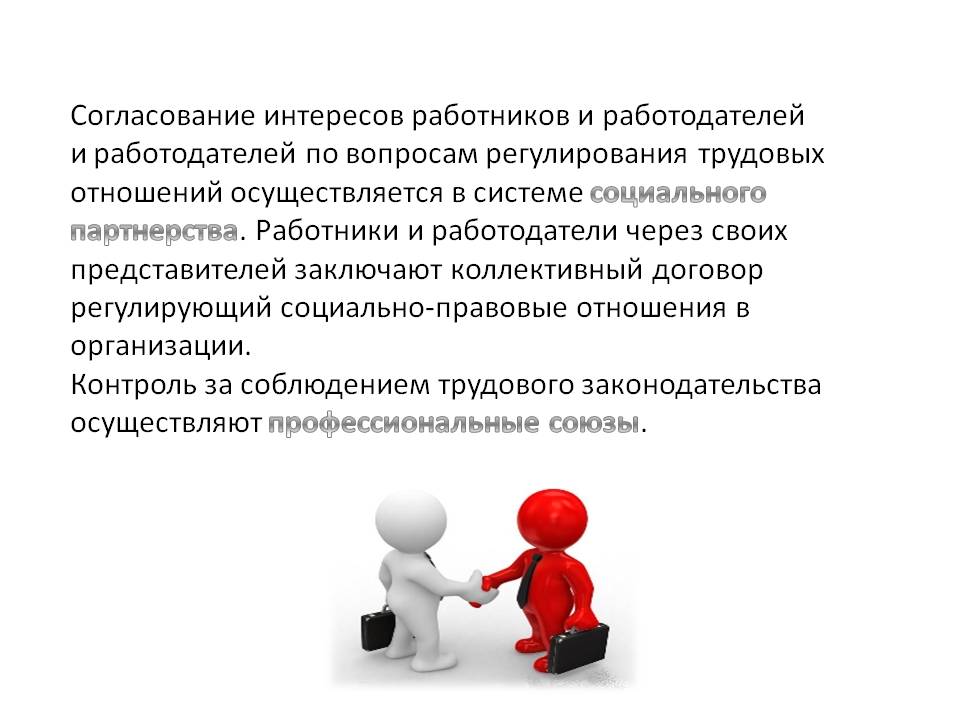 Сезонным сотрудникам положены:
доставка или оплата проезда до места работы и обратно, если она проводится в отдалённых и труднодоступных районах
пособие по временной нетрудоспособности
оплачиваемый отпуск
Сезонные должности отражают в штатном расписании, а оплата сезонным работникам начисляется в том же порядке, что и остальному персоналу. Точный размер зарплаты и сроки её выплаты прописываются в трудовом договоре. Если другим сотрудникам выдают надбавки и премии за перевыполнение плана и другие трудовые достижения, «сезонники» тоже могут на них рассчитывать
Приём сезонного работника в компанию: как оформить.
Приём на работу сезонных работников оформляйте в обычном порядке. Используйте пошаговый алгоритм:
Шаг №5. Заполните трудовую книжку. В отличие от трудового договора и приказа, запись о приёме на работу в трудовой книжке не должна указывать на сезонный характер занятости — это противоречит правилам. Заведите личную карточку
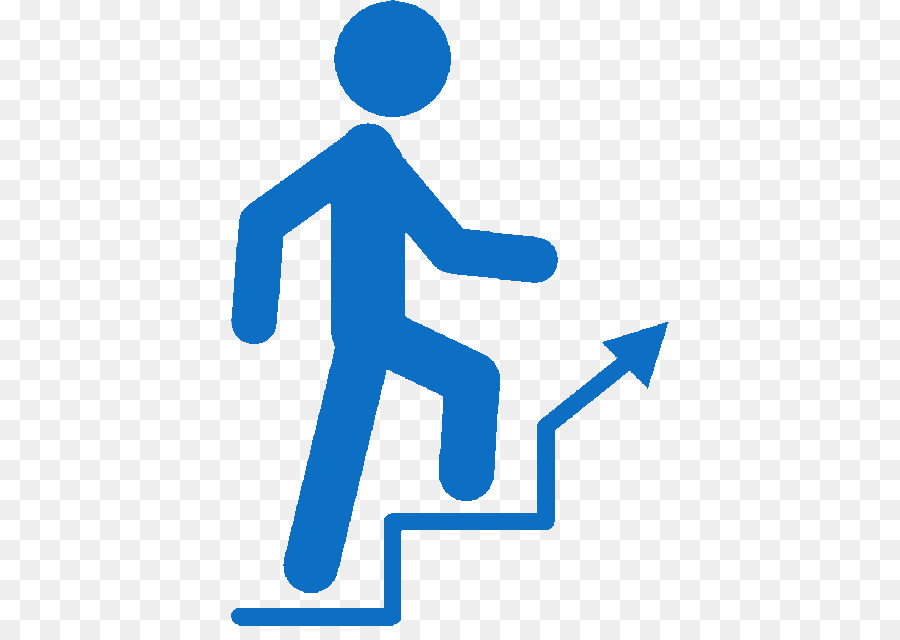 Шаг №4. Издайте приказ о приёме, убедитесь, что формулировки в нём полностью совпадают с условиями трудового договора и отражают сезонный характер работы
Шаг №3. Оформите трудовой договор в двух экземплярах. Один экземпляр выдайте на руки работнику под подпись.
Шаг №2. Ознакомьте будущего сотрудника с должностной инструкцией, правилами внутреннего трудового распорядка и другими ЛНА, которые имеют непосредственное отношение к его работе.
Шаг №1. Запросите документы для трудоустройства согласно статье 65 ТК и письменное заявление о приёме на работу, если это предусмотрено внутренним регламентом
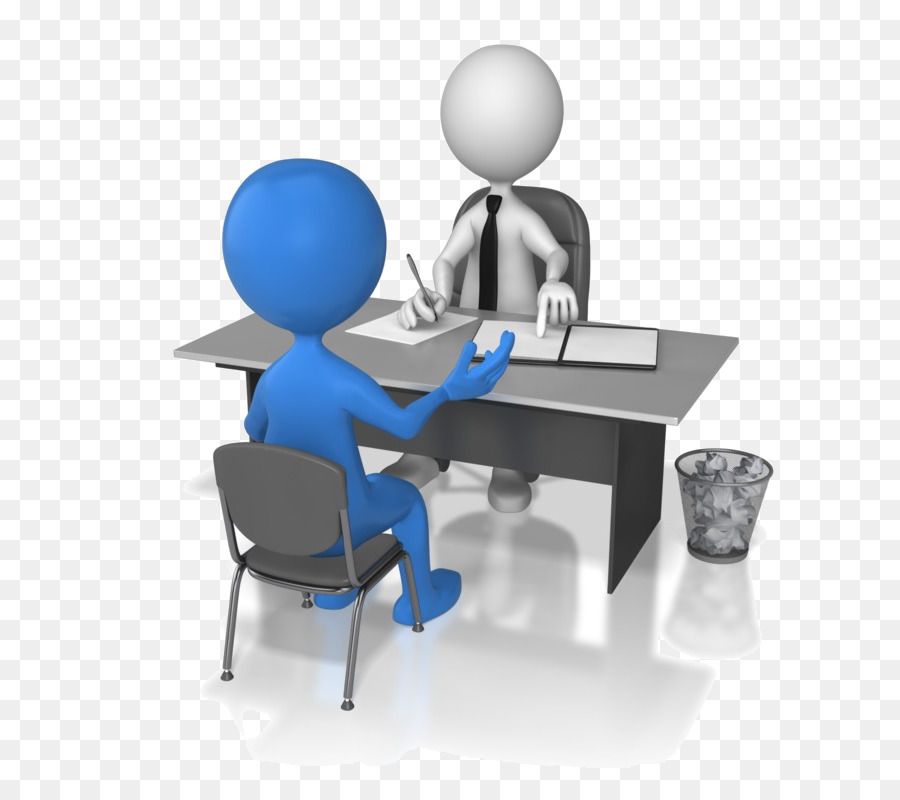 ОТЧЕТНОСТЬ СЗВ-ТД
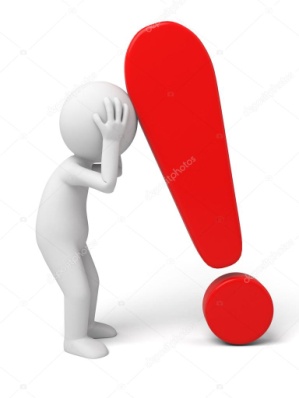 Не забудьте отчитаться перед ПФР о приёме нового сотрудника на работу по форме СЗВ-ТД. Отправить отчёт следует не позднее следующего рабочего дня после выхода приказа.
В случаях перевода на другую постоянную работу, подачи работником соответствующего заявления – форму СЗВ –ТД предоставляют  в ПФ РФ не позднее 15-го числа месяца, следующего за месяцем, в котором имели место перевод или подача заявления
Общие требования к заполнению и представлению формы СЗВ-ТД
Форма СЗВ-ТД:
заполняется и представляется страхователями в ПФР на всех зарегистрированных лиц (в том числе, работающих по совместительству и на дистанционной работе), с которыми заключены или прекращены трудовые отношения в соответствии с Трудовым кодексом Российской Федерации (далее – ТК РФ), а также в отношении которых произведены другие кадровые изменения (в том числе, перевод, установление второй и последующей профессии или иной квалификации, отмена ранее произведенных мероприятий и другие), а также в случае подачи зарегистрированным лицом Заявления
заполняется на основании приказов (распоряжений) и других документов кадрового учета страхователя
представляется страхователями в ПФР в форме электронного документа, подписанного усиленной квалифицированной электронной подписью. Если численность работающих зарегистрированных лиц за предшествующий отчетный период - месяц составляет менее 25 лиц, страхователь может представить отчетность на бумажном носителе, в этом случае документ заверяется подписью руководителя или доверенного лица и печатью организации (при наличии)
Особенности заполнения формы СЗВ-ТД
Условно форму СЗВ-ТД можно разделить на 5 разделов.
1. Сведения о страхователе.
В реквизитах страхователя указываются:
регистрационный номер страхователя, под которым страхователь зарегистрирован, как плательщик страховых взносов в территориальном органе ПФР; состоит из 12 цифр в формате ХХХ-ХХХ-ХХХХХХ
наименование страхователя, его ИНН и КПП как налогоплательщика
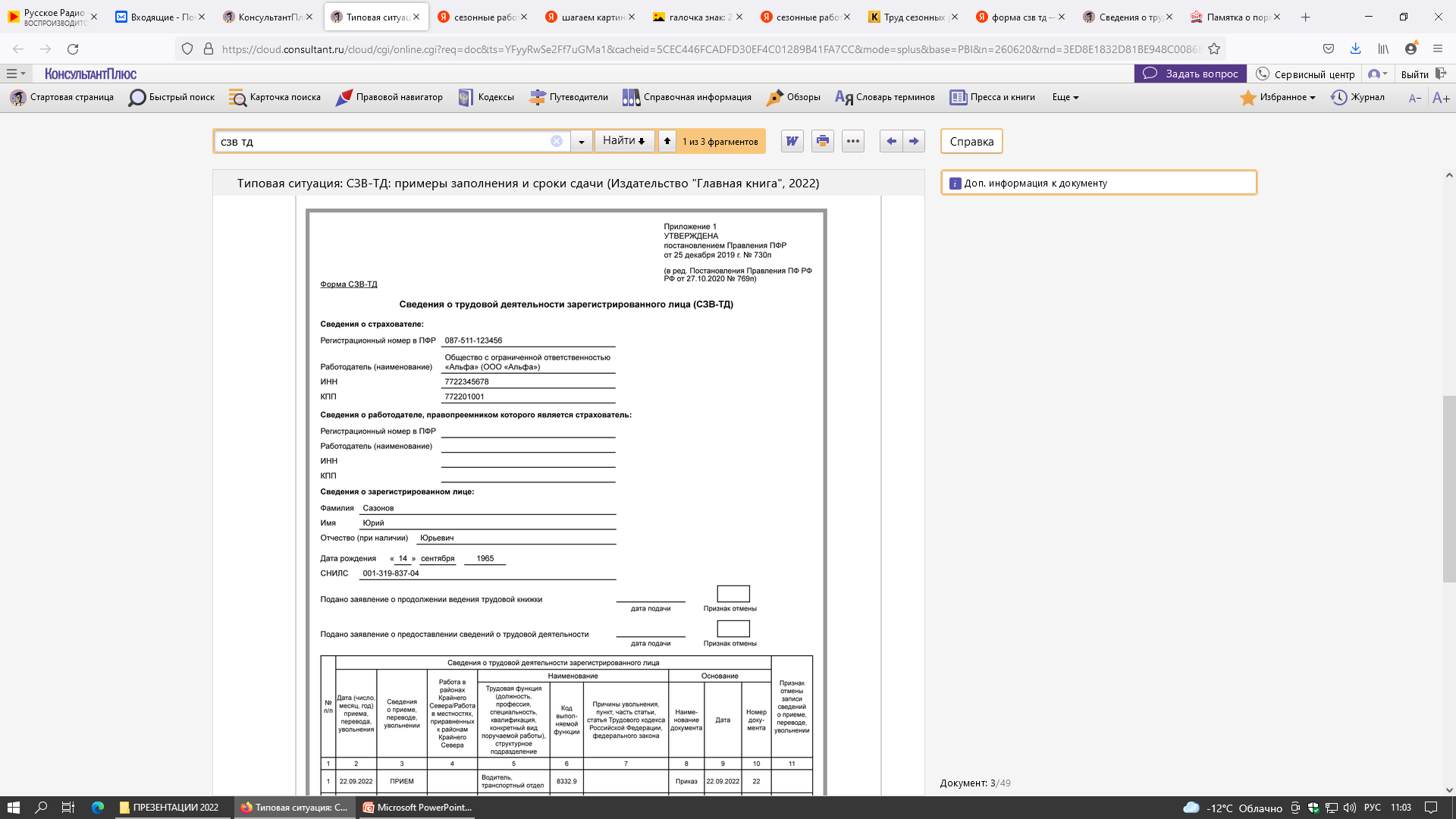 2. Сведения о работодателе, правопреемником которого является страхователь
Зачастую данный раздел не заполняют, т.к. работодатель и страхователь одно лицо.
3. Сведения о зарегистрированном лице
Указываются фамилия, имя, отчество (при наличии) в именительном падеже, дата рождения и СНИЛС работника. Данные, указанные в вышеперечисленных полях, должны соответствовать данным, указанным в документе, подтверждающем регистрацию в системе индивидуального (персонифицированного) учета ПФР.
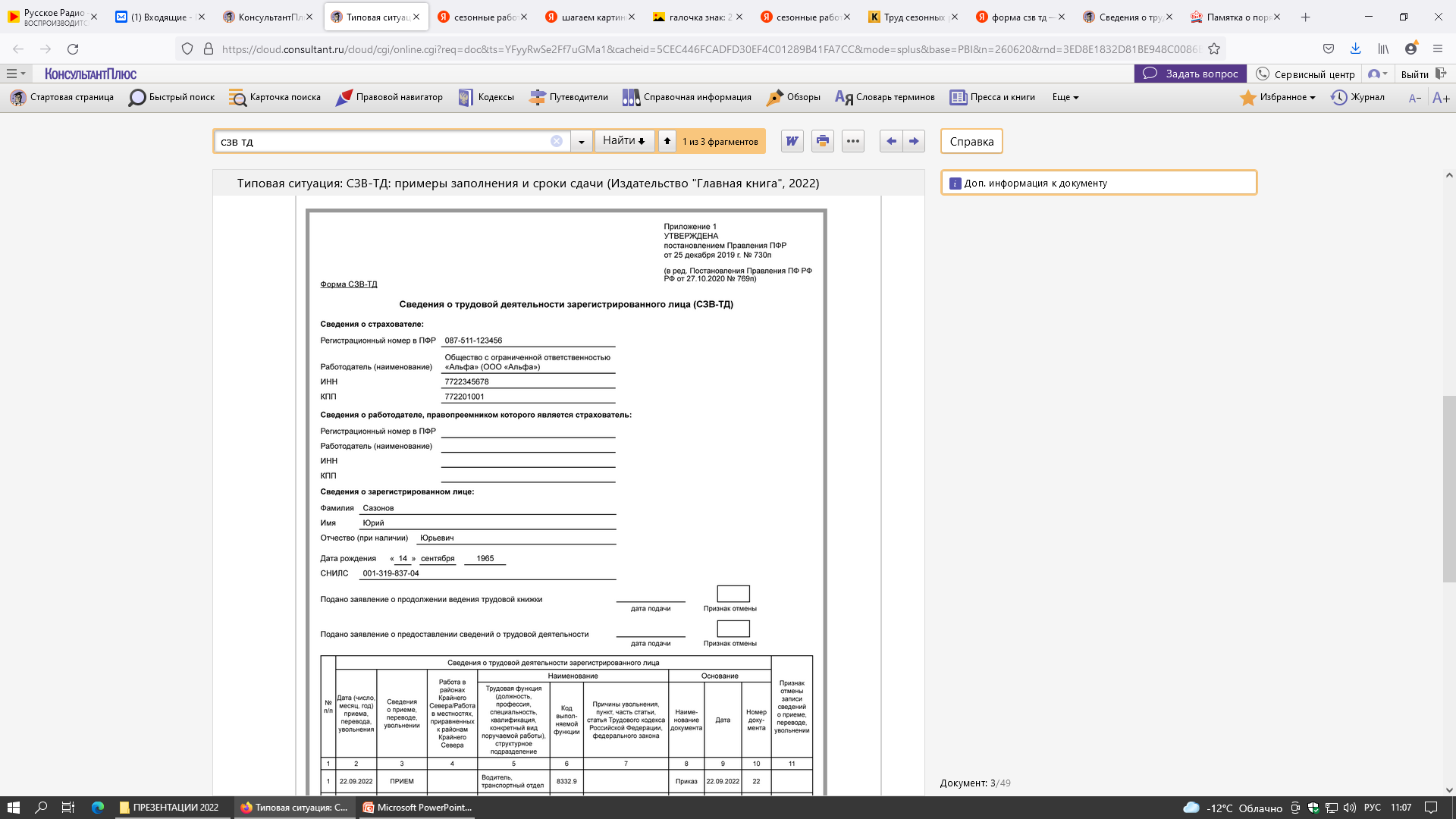 4. Сведения о подаче заявления
Указывается дата подачи работодателю заявления о продолжении ведения трудовой книжки либо о представлении сведений о трудовой деятельности
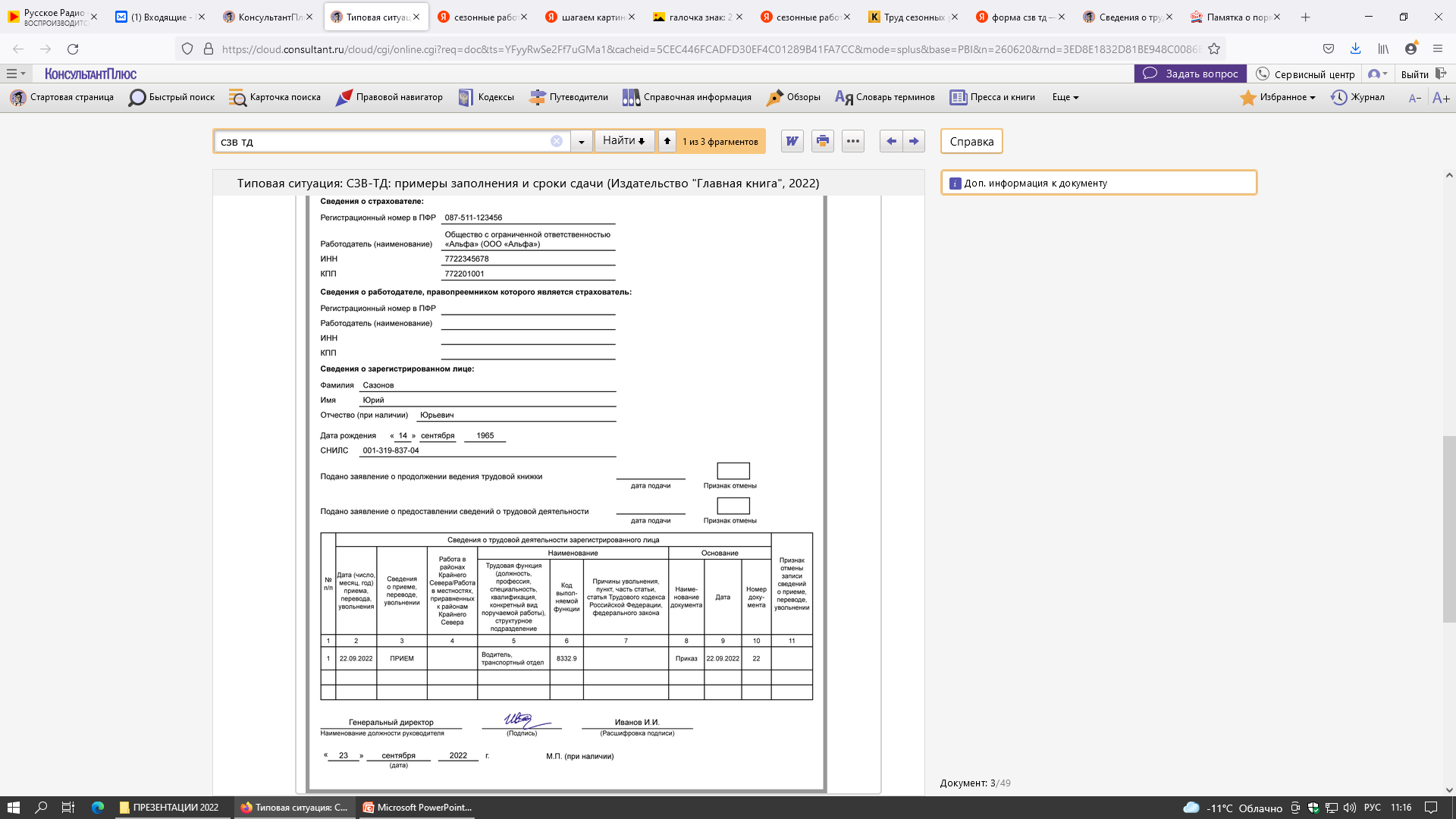 5. Сведения о трудовой деятельности зарегистрированного лица разделен на 3 подраздела:
Кадровое мероприятие – в графе 2 указывается дата кадрового мероприятия (в формате ДД.ММ.ГГГГ); в графе 3 указывается вид кадрового мероприятия (прием, перевод, переименование, установление (присвоение), увольнение, запрет занимать должность (вид деятельности))
Наименование – в графе 4 указывается наименование должности (работы), специальности, профессии с указанием квалификации в соответствии со штатным расписанием работодателя; наименование структурного подразделения организации, если условие о работе в конкретном структурном подразделении включено в трудовой договор; графа 5 «Код выполняемой функции» заполняется с 1 января 2021 г. в соответствии со справочником; в графе 6 указываются причина прекращения трудового договора и пункт, часть статьи, статья ТК РФ или иного ФЗ, являющиеся основанием для увольнения работника
Основание проведения кадрового мероприятия – указываются наименование, дата и номер документа, (приказа, распоряжения, иного решения или документа страхователя), подтверждающего оформление (прекращение) трудовых отношений (прием, перевод, приостановление, увольнение и т.д.).
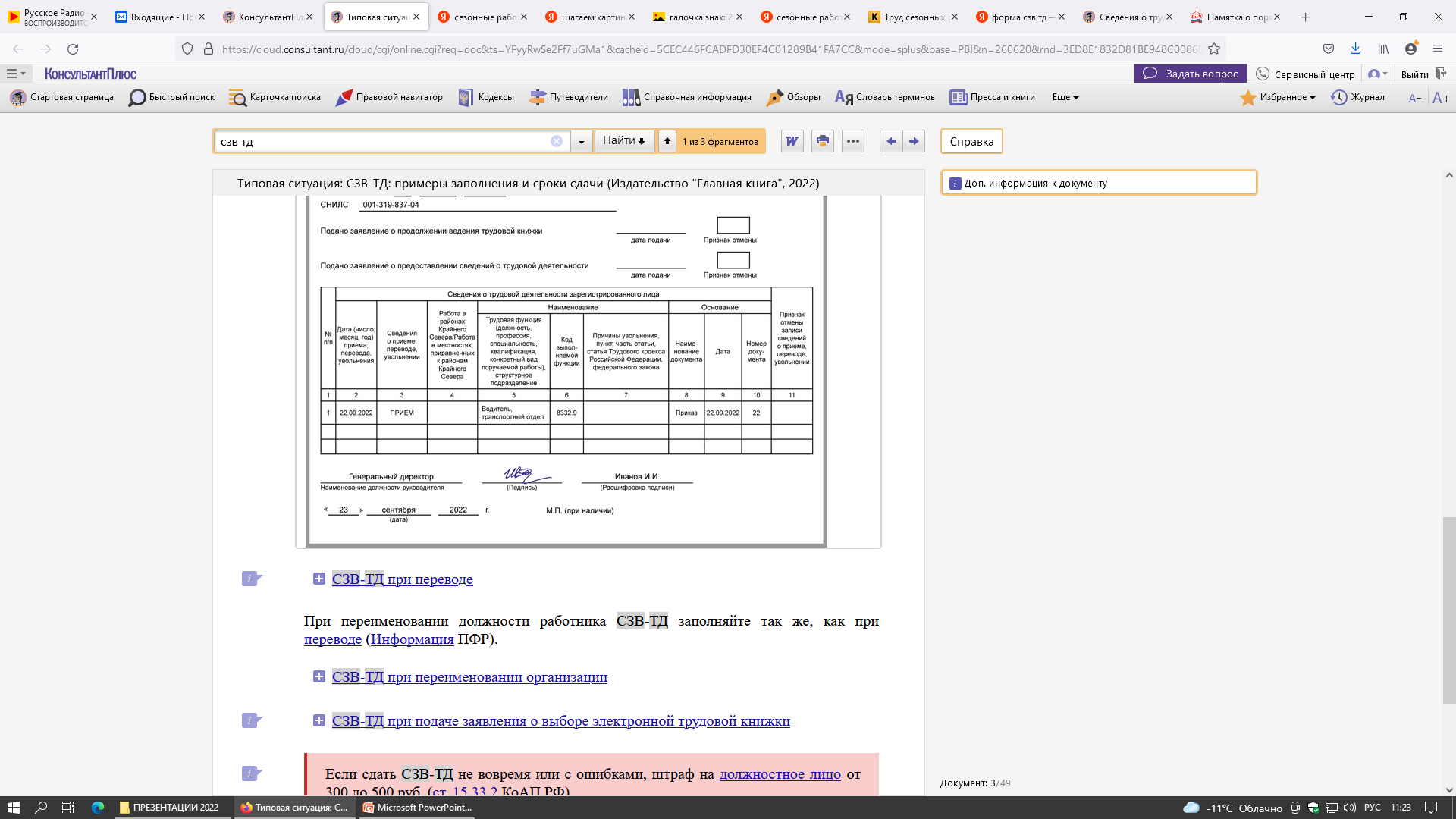 Передача отчетности по форме СЗВ-ТД через раздел «Электронныеуслуги и сервисы ПФР» на сайте ПФР
На сайте ПФР в разделе «Электронные услуги и сервисы ПФР»реализован сервис по загрузке и передаче заранее подготовленнойотчетности по форме СЗВ-ТД.
После загрузки и передачи отчетности через сайт необходимопредставить заверенную форму в территориальный орган ПФР. Без такогоподтверждения отчетность не будет считаться представленной. Датой сдачиотчетности считается дата ее представления в ПФР в бумажном виде сподписью руководителя и печатью организации (при наличии).
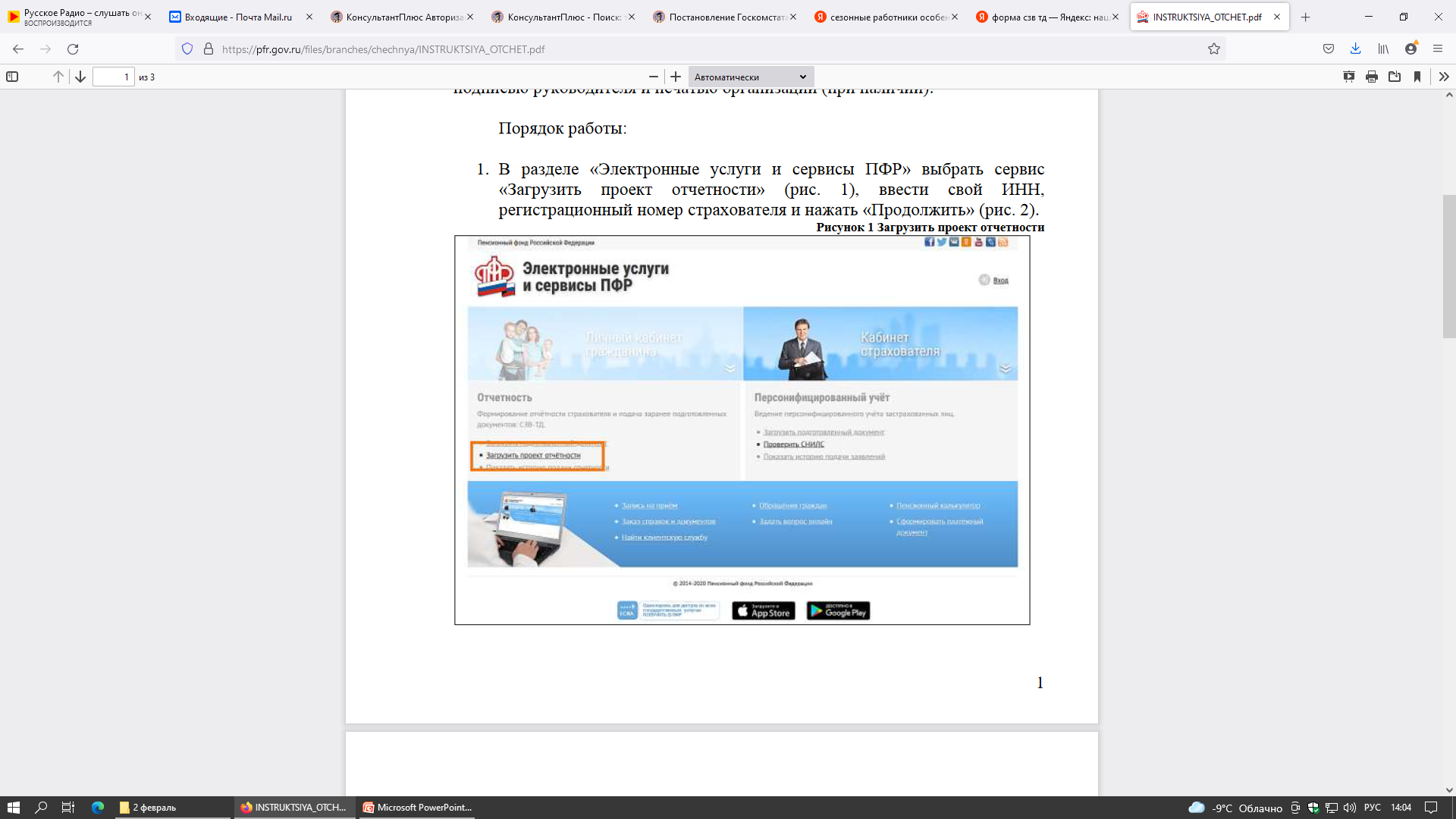 Ответственность работодателя
за задержку по своей вине выдачи трудовой книжки или предоставления сведений о трудовой деятельности при увольнении работника
за внесение в сведения о трудовой деятельности неправильной или не соответствующей законодательству формулировки причины увольнения работника
Работодатель несет ответственность:
за непредставление в установленный срок либо представление неполных и (или) недостоверных сведений о трудовой деятельности в территориальный орган Пенсионного фонда.
Внимание! Страхователь представляет форму СЗВ-ТД в форме электронного документа. В случае если численность работающих у него зарегистрированных лиц менее 25, он может представлять форму СЗВ-ТД на бумажном носителе.
Трудовой договор с сезонными работниками
Трудовой договор на сезон заключают в письменном виде. Поскольку сотрудника нанимают на ограниченный период, оформляйте срочный трудовой договор, где обязательно укажите срок его действия и сезонный характер работы. Лучше указывать точные даты начала и окончания работы, как того требует статья 57 ТК. В договорах на сезон вместо конкретных дат нередко фигурируют условия-события, которые определяют начало или конец работ, поскольку определить точные даты заранее не представляется возможным. Как вариант, можно написать, что договор действует до подписания акта приёмки выполненных работ:
Срочный трудовой договор на выполнение сезонных работ
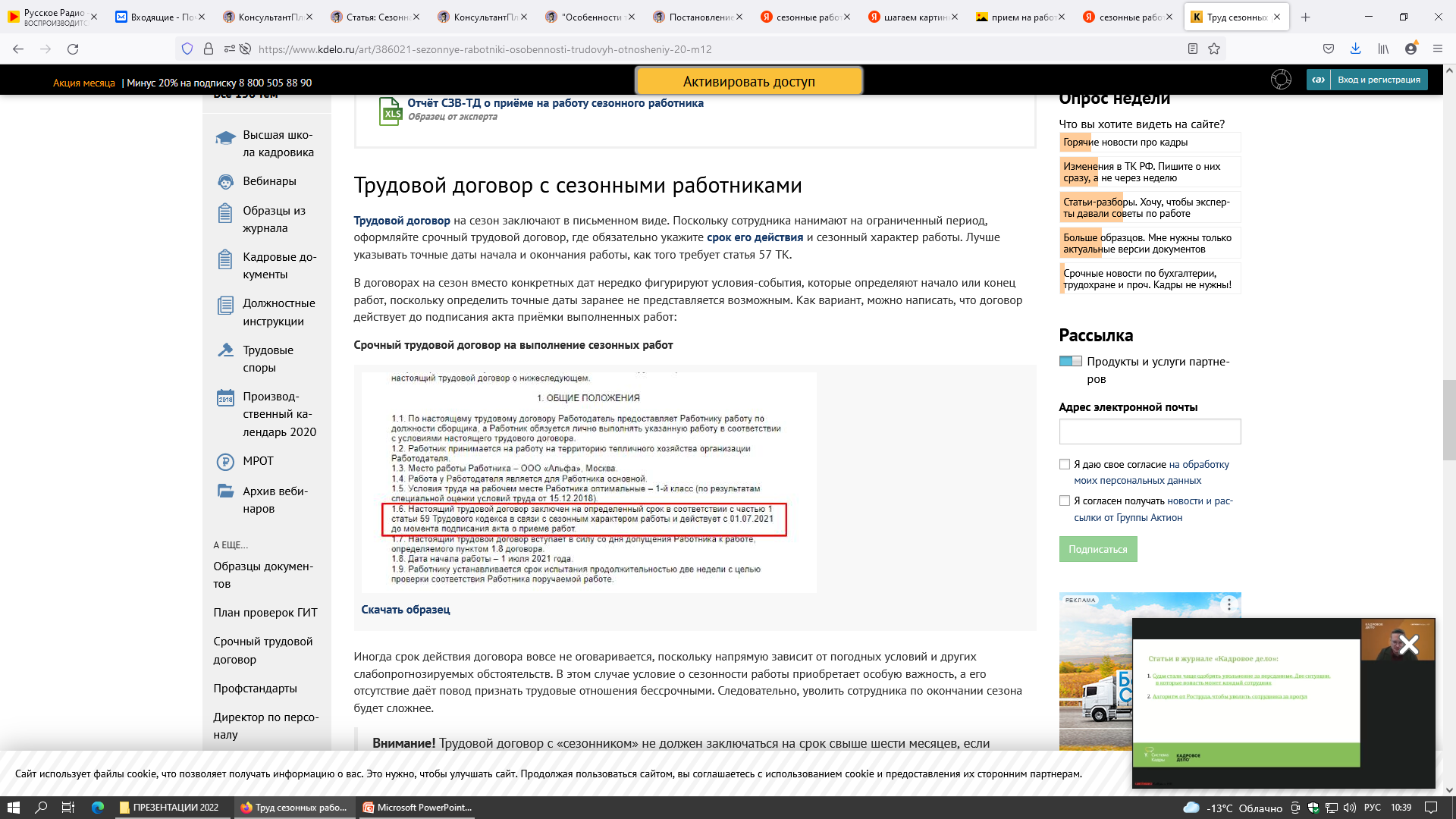 Иногда срок действия договора вовсе не оговаривается, поскольку напрямую зависит от погодных условий и других слабопрогнозируемых обстоятельств. В этом случае условие о сезонности работы приобретает особую важность, а его отсутствие даёт повод признать трудовые отношения бессрочными. Следовательно, уволить сотрудника по окончании сезона будет сложнее.
Внимание! Трудовой договор с «сезонником» не должен заключаться на срок свыше шести месяцев, если иное не предусмотрено соглашениями и другими нормативными документами, действующими на федеральном уровне
Сокращение сезонных работников
Процедура сокращения сезонного персонала несколько отличается от стандартных правил, которые применяют при сокращении численности или штата постоянных сотрудников компании. Одно из важнейших различий касается срока отправки письменных уведомлений: «сезонники» должны получить их не позднее чем за семь календарных дней до увольнения, а не за два месяца, как того требует общий порядок. Однако этот нюанс никак не влияет на обязанности работодателя уведомлять службу занятости о предстоящем сокращении как минимум за два месяца, а в случае массового расторжения договоров — за три месяца до начала
Важно! 
Не забывайте предлагать сокращаемым сотрудникам — как постоянным, так и сезонным — свободные вакансии, если в компании есть незанятые рабочие места
Как и постоянные сотрудники, «сезонники» при сокращении штата или ликвидации работодателя получают право на денежную компенсацию, вот только размер этой компенсации определяется иначе. Попавший под сокращение сезонный работник получает выходное пособие в размере двухнедельного среднего заработка (ст. 296 ТК ). При этом средний заработок на период трудоустройства за ним не сохраняют. Таким образом, работодателю увольнение «сезонника» обходится дешевле, поскольку постоянным сотрудникам в случае сокращения выплачивают более крупные суммы.
Увольнение сезонных работников
Несмотря на особый статус, которым обладают сезонные работники, увольнение таких сотрудников проходит по той же схеме, что и прекращение трудовых договоров с постоянным персоналом. С той лишь разницей, что к ним применяют дополнительное основание увольнения — истечение срока действия трудового договора.
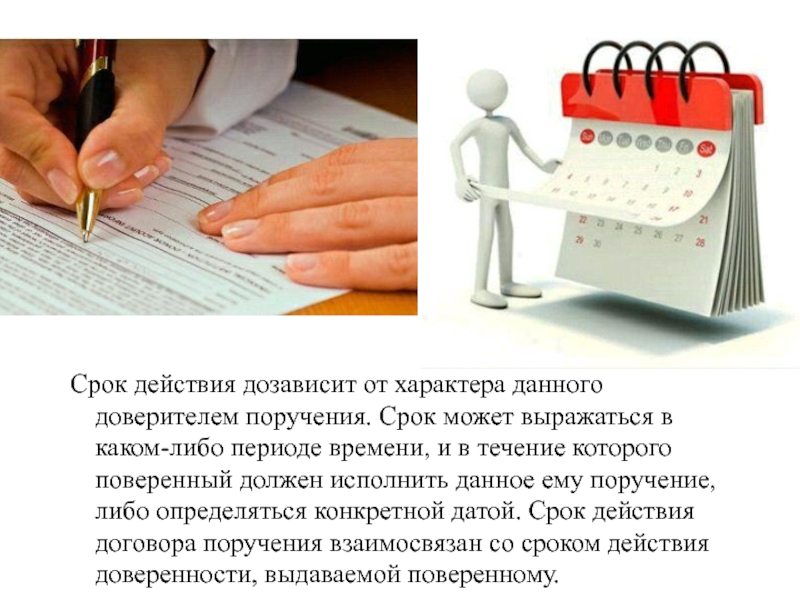 Если работодатель планирует прекратить трудовой договор, не дожидаясь завершения срока его действия, он также обязан как минимум за 3 дня до даты увольнения в письменной форме уведомить об этом сезонного работника. Окончательный расчет происходит в день прекращения договора.
Если «сезонник» хочет уйти досрочно, он обязан предупредить работодателя не за две недели, как другие сотрудники, а за 3 календарных дня.
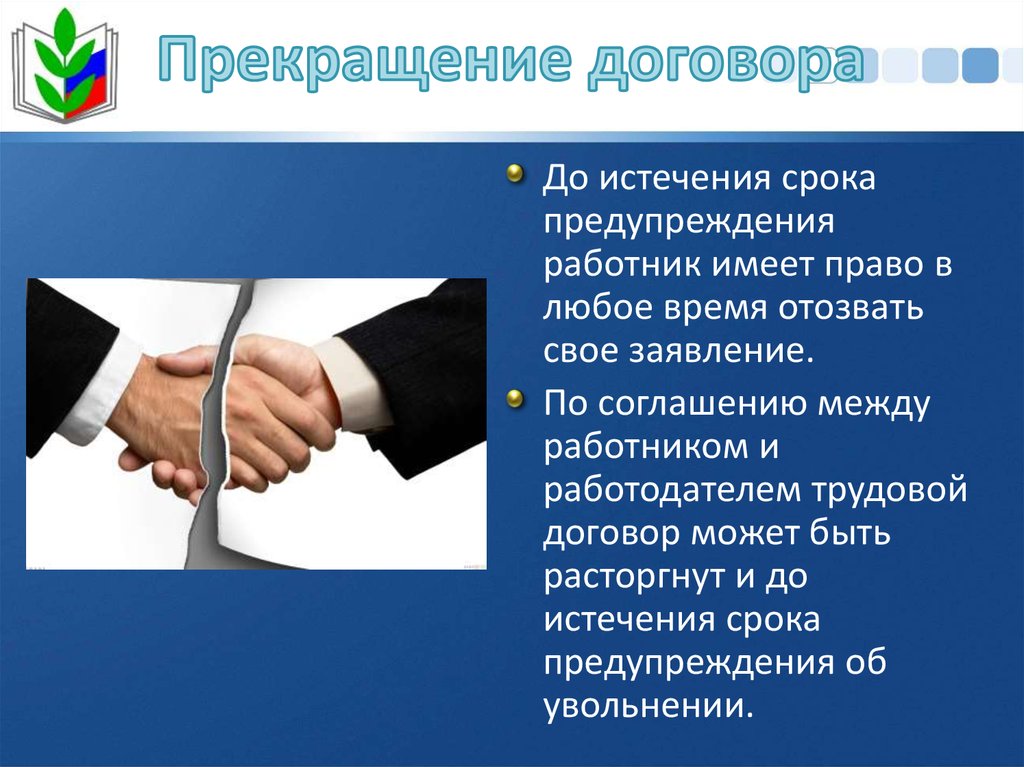 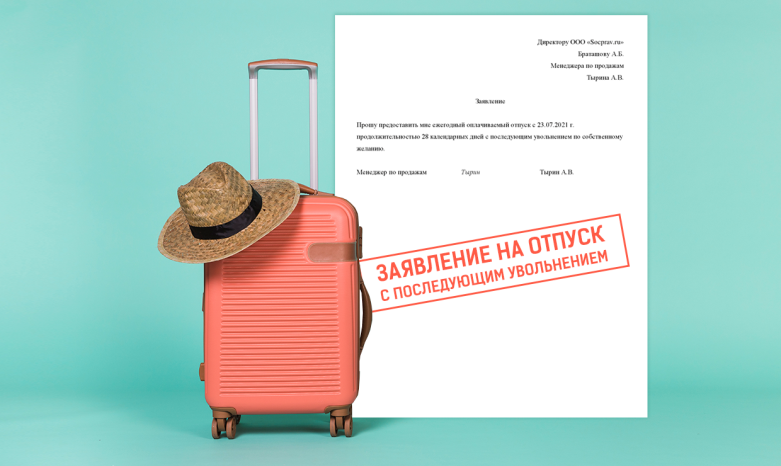 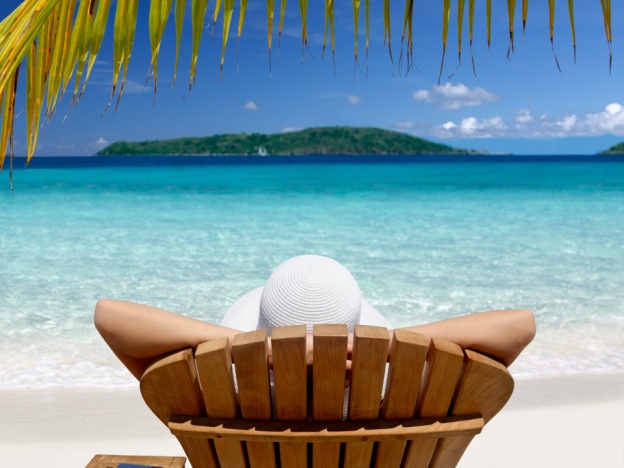 Отпуск сезонных работников
Оплачиваемый отпуск «сезонникам» предоставляют в особом порядке, установленном статьей 295 ТК: два полных дня отпуска за каждый месяц работы. 
Сезонный работник, который отработает 2 месяца, получает право на 4 оплачиваемых отпускных дня, за 3 месяца накапливается 6 дней отдыха, и так далее. 
Неиспользованный за время работы отпуск компенсируют деньгами при увольнении, а размер выплаты определяют среднедневным заработком. На общих основаниях «сезонник» может оформить отпуск с последующим увольнением или взять отпуск за свой счёт, если на то есть причины.
Вывод: 
Сезонными называют работников, которых принимают на сельскохозяйственные, промысловые, экспедиционные и другие работы в составе перечней сезонных видов деятельности. 
«Сезонники» обладают теми же правами, что и постоянный персонал, однако трудовые отношения с ними имеют определённые нюансы: иной порядок расчёта продолжительности отпуска, сокращенные сроки уведомления об увольнении и необходимость указывать на сезонность работы в кадровых документах.
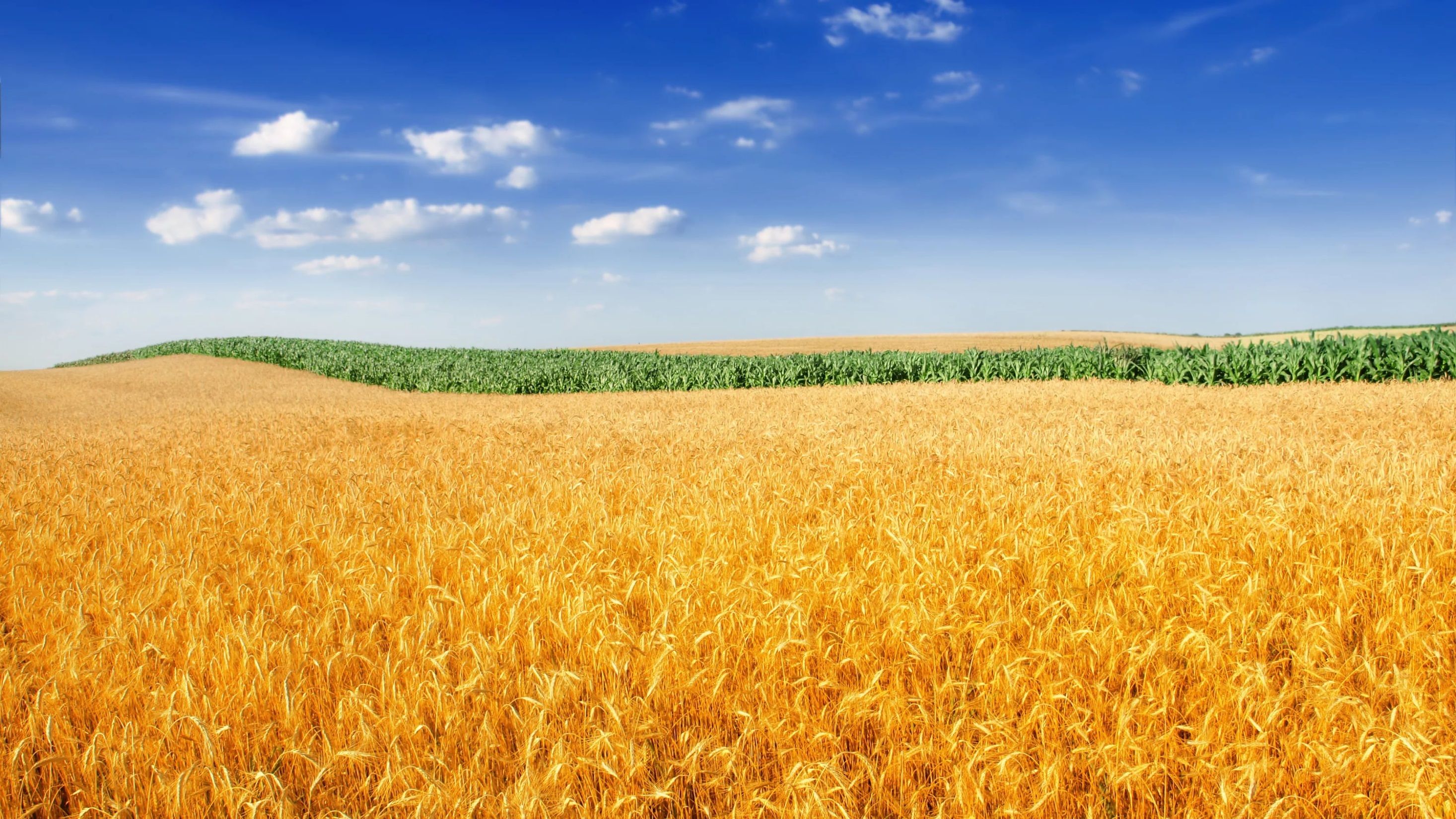 Наши контакты: 
Центр компетенций в сфере сельскохозяйственной кооперации и поддержки фермеров Кировской области
 (структурное подразделение  КОГБУ «ЦСХК «Клевера Нечерноземья»):
город  Киров, ул. Преображенская, 66, каб. 215.
тел. (8332) 64-02-56
E-mail: kleverkirov@mail.ru       www. kleverkirov.ru
юрисконсульт, консультант: 
Ба̀тюсь Алёна Дмитриевна тел. 64-99-98
бухгалтер, консультант: 
Малафеева Ольга Геннадьевна, тел. 64-01-91
Благодарим за внимание !!!